Faculté  des Sciences  et Technologies



Département d’informatique
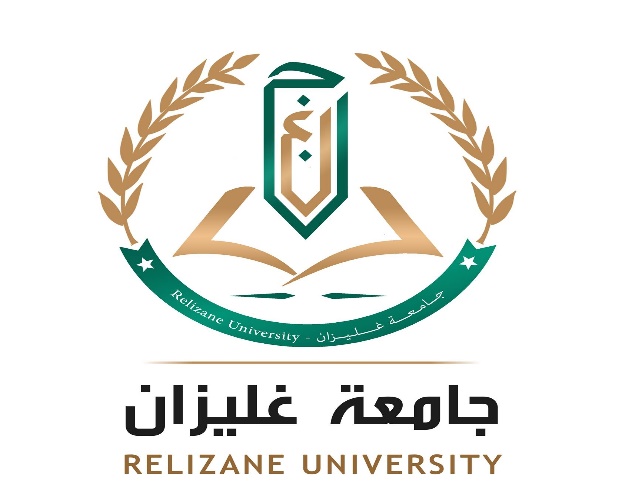 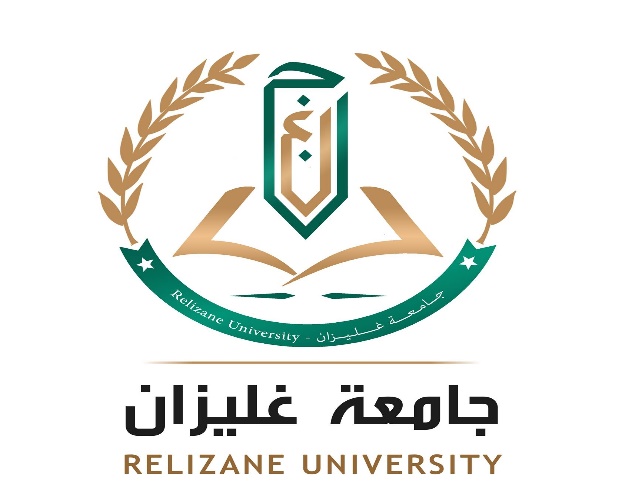 Classification des algorithmes selon la complexité
Cours Première année Master  Présenté par :  Yachba Khadidja
Spécialité : Informatique
Option: RSD
Généralités
Présentation
La théorie de la complexité s'attache à connaître la difficulté (ou la complexité) d'une réponse par algorithme à un problème, dit algorithmique, posé de façon mathématique.

Pour pouvoir la définir, il faut présenter ces trois concepts:

Les problèmes algorithmiques, 

Les réponses algorithmiques aux problèmes, 

La complexité des problèmes algorithmiques.
18/10/2021
2
[Speaker Notes: Exemples de mesures ???]
Généralités
Problème algorithmique
Un problème algorithmique est un problème posé de façon mathématique, c'est-à-dire qu'il est énoncé rigoureusement dans le langage des mathématiques .

Il comprend  : des hypothèses, des données et une question.

 Deux types de problèmes :

Les problèmes de décision

Les problèmes d'existence ou de recherche d'une solution
18/10/2021
3
Généralités
Type de Problèmes algorithmiques
Les problèmes de décision : ils posent une question dont la réponse est oui ou non ;

Les problèmes d'existence ou de recherche d'une solution : ils comportent une question ou plutôt une injonction de la forme « trouver un élément tel que …» dont la réponse consiste à fournir un tel élément.
18/10/2021
4
Généralités
Réponse algorithmique
Dans chaque catégorie de problèmes ci-dessus, on dit qu'un problème a une réponse algorithmique si sa réponse peut être fournie par un algorithme. 

Un problème est décidable s'il s'agit d'un problème de décision – donc d'un problème dont la réponse est soit oui soit non – et si sa réponse peut être fournie par un algorithme. 

Symétriquement, un problème est calculable s'il s'agit d'un problème d'existence et si l'élément calculé peut être fourni par un algorithme
18/10/2021
5
Généralités
Remarque

La théorie de la complexité ne couvre que les problèmes décidables ou calculables .

et cherche à évaluer les ressources – temps et espace mémoire – mobilisées pour obtenir algorithmiquement la réponse.
18/10/2021
6
Généralités
Complexité d'un problème algorithmique

 La théorie de la complexité vise à savoir si la réponse à un problème peut être donnée très efficacement, efficacement ou au contraire être inatteignable

En pratique (et en théorie), avec des niveau intermédiaires de difficulté entre les deux extrêmes ; pour cela, elle se fonde sur une estimation – théorique –des temps de calcul et des besoins en mémoire informatique.
18/10/2021
7
Généralités
Complexité d'un problème algorithmique

Dans le but de mieux comprendre comment les problèmes se placent les uns par rapport aux autres, la théorie de la complexité établit des hiérarchies de difficultés entre les problèmes algorithmiques, dont les niveaux sont appelés des « classes de complexité ».
18/10/2021
8
Généralités
Classes de complexité
18/10/2021
9
Généralités
Classes de complexité
Classe P

Un problème de décision est dans P s'il peut être décidé sur une machine déterministe en temps polynomial par rapport à la taille de la donnée.

 On qualifie alors le problème de polynomial, c'est un problème de complexité O(nk) pour un certain k.

C’est la classe des problèmes pour lesquels il existe un algorithme polynomial en la taille des données permettant de les résoudre.
18/10/2021
10
Généralités
Exemple  Classe P : la connexité dans un graphe. 
Étant donné un graphe à s sommets (on considère que la taille de la donnée, donc du graphe est son nombre de sommets), il s'agit de savoir si toutes les paires de sommets sont reliées par un chemin. 
Un algorithme de parcours en profondeur construit un arbre couvrant du graphe à partir d'un sommet. Si cet arbre contient tous les sommets du graphe, alors le graphe est connexe. 
Le temps nécessaire pour construire cet arbre est en au plus c.s² (où c est une constante), donc le problème est dans la classe P.
On admet, en général, que les problèmes dans P sont ceux qui sont facilement solubles
18/10/2021
11
Généralités
Classes de complexité
Classe NP
La classe NP des problèmes Non-déterministes Polynomiaux réunit les problèmes de décision qui peuvent être décidés sur une machine non déterministe en temps polynomial. 
 De façon équivalente, c'est la classe des problèmes qui admettent un algorithme polynomial capable de tester la validité d'une solution du problème, on dit aussi capable de construire un certificat. 
Intuitivement, les problèmes dans NP sont les problèmes qui peuvent être résolus en énumérant l'ensemble des solutions possibles et en les testant à l'aide d'un algorithme polynomial.
C’est la classe des problèmes pour lesquels on peut vérifier en un temps polynomial si une solution proposée convient.
18/10/2021
12
Généralités
Problèmes NP Complet 
Il n’existe pas une solution sous forme d’un algorithme de complexité polynomiale.

Exemple:
Problème de sac à dos.
Problème de voyageur de commerce.
18/10/2021
13
Merci pour votre attention ...
18/10/2021
14